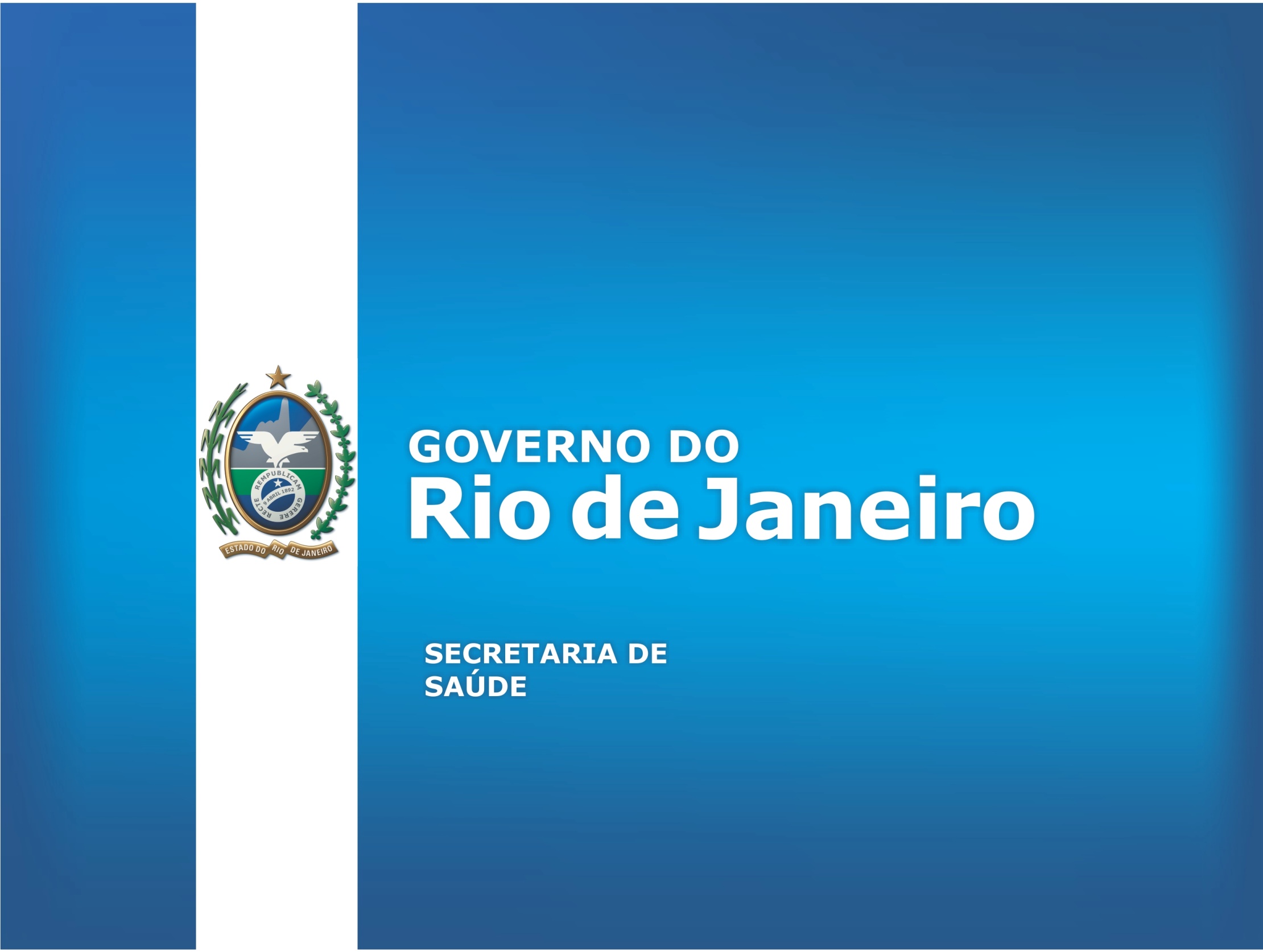 Laboratório Central Noel Nutels (LACEN-RJ)
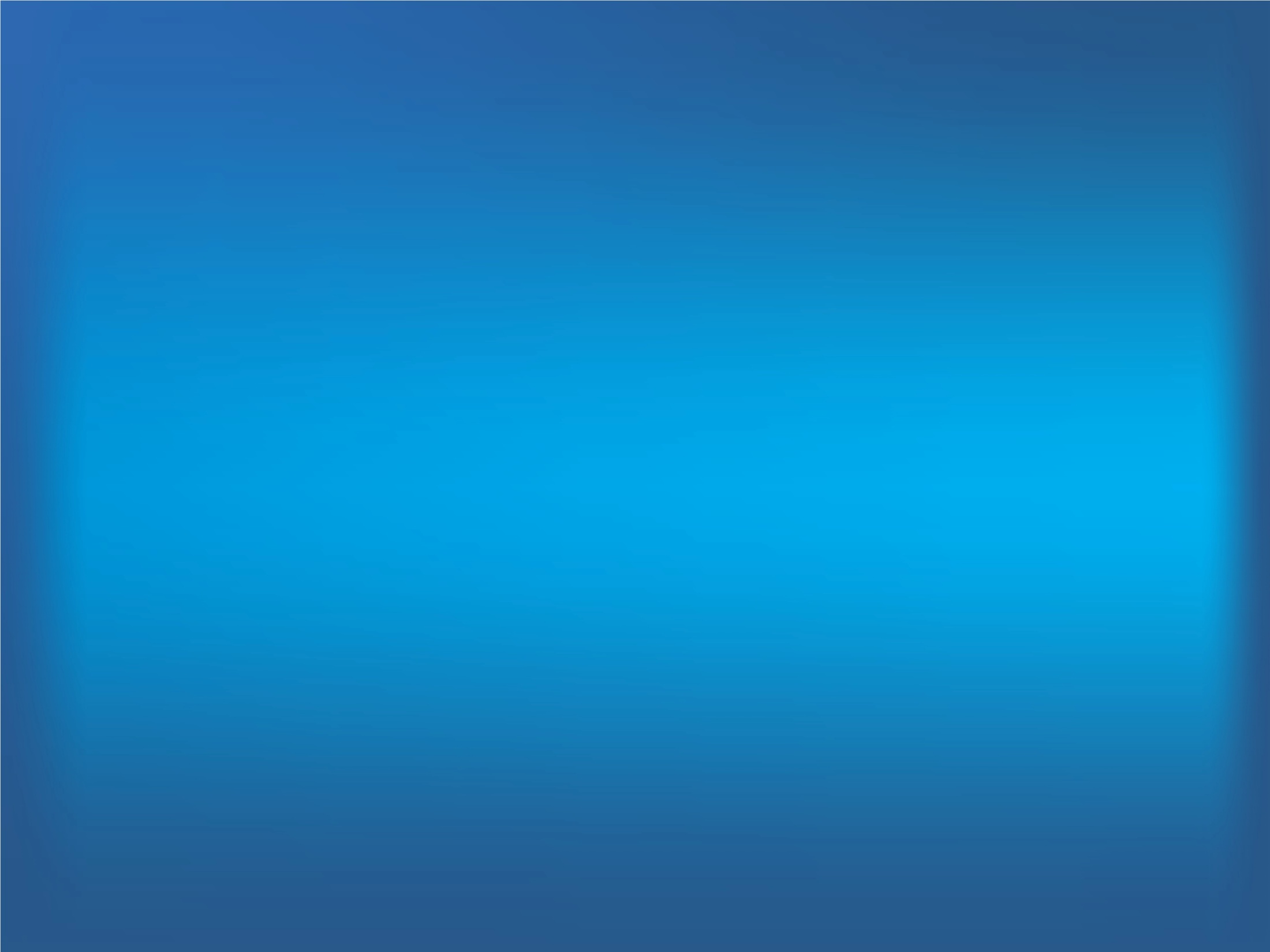 Laboratório Central Noel Nutels (LACEN-RJ)’
Laboratório Central Noel Nutels (LACEN-RJ)
Laboratório de Vigilância em Saúde
Funções Públicas:
Diagnosticar e tipificar danos e contaminantes,
Quantificar e qualificar composição de produtos,
Medir intensidades,
Medir Extensão  do dano ou contaminação;
Desenvolver e implantar técnicas e metodologias para novos patogênicos, substancias e contaminantes,
 Georeferenciar ocorrências.
Laboratório Central Noel Nutels (LACEN-RJ)
Laboratório de Vigilância em Saúde
Àreas de conhecimento necessárias:
 Análise Físico-química/produtos,
 Química avançada,
Farmacologia,
 Agronomia,
 Antropozoonose,
 Imunologia,
 Infectologia
 Virologia,
 Biologia Molecular,
 Parasitologia,
 Microbiologia avançada.
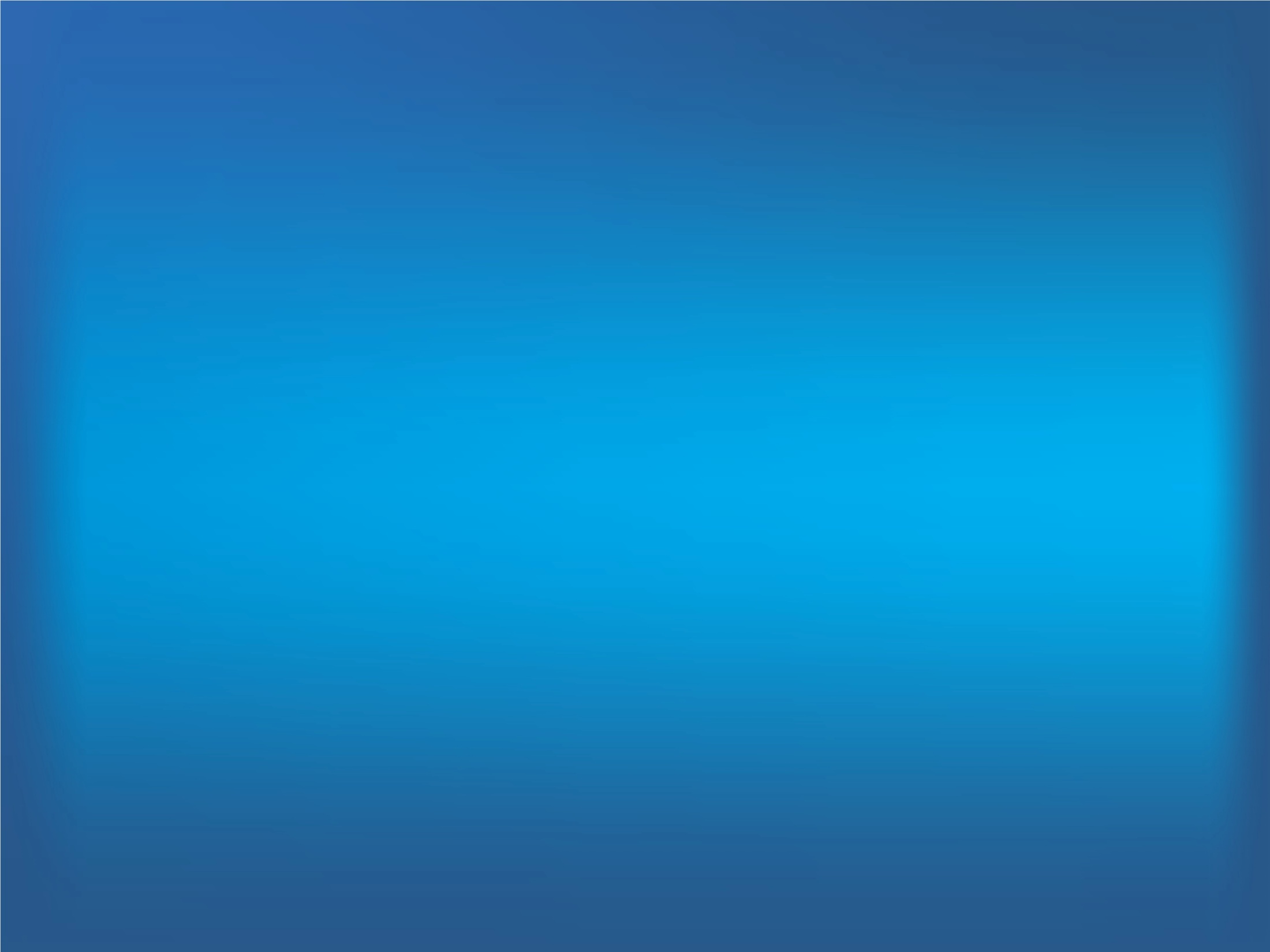 Laboratório Central Noel Nutels (LACEN-RJ)
Abordagem Objetiva sobre a:
Rede  Estadual de Laboratórios de Saúde Pública - RELSP
Dengue
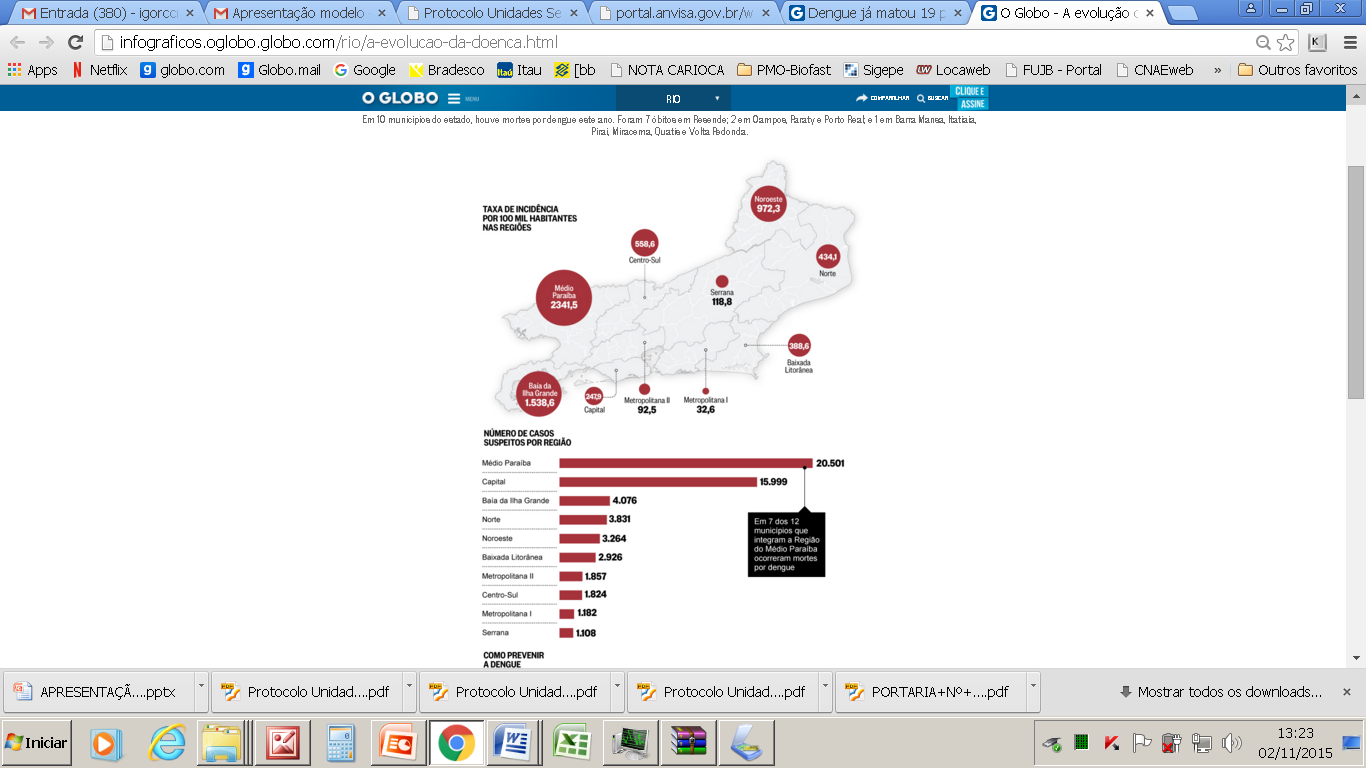 Dengue
A evolução da doença
[Speaker Notes: Em 10 municípios do estado, houve mortes por dengue este ano. Foram 7 óbitos em Resende; 2 em Campos, Paraty e Porto Real; e 1 em Barra Mansa, Itatiaia, Piraí, Miracema, Quatis e Volta Redonda.]
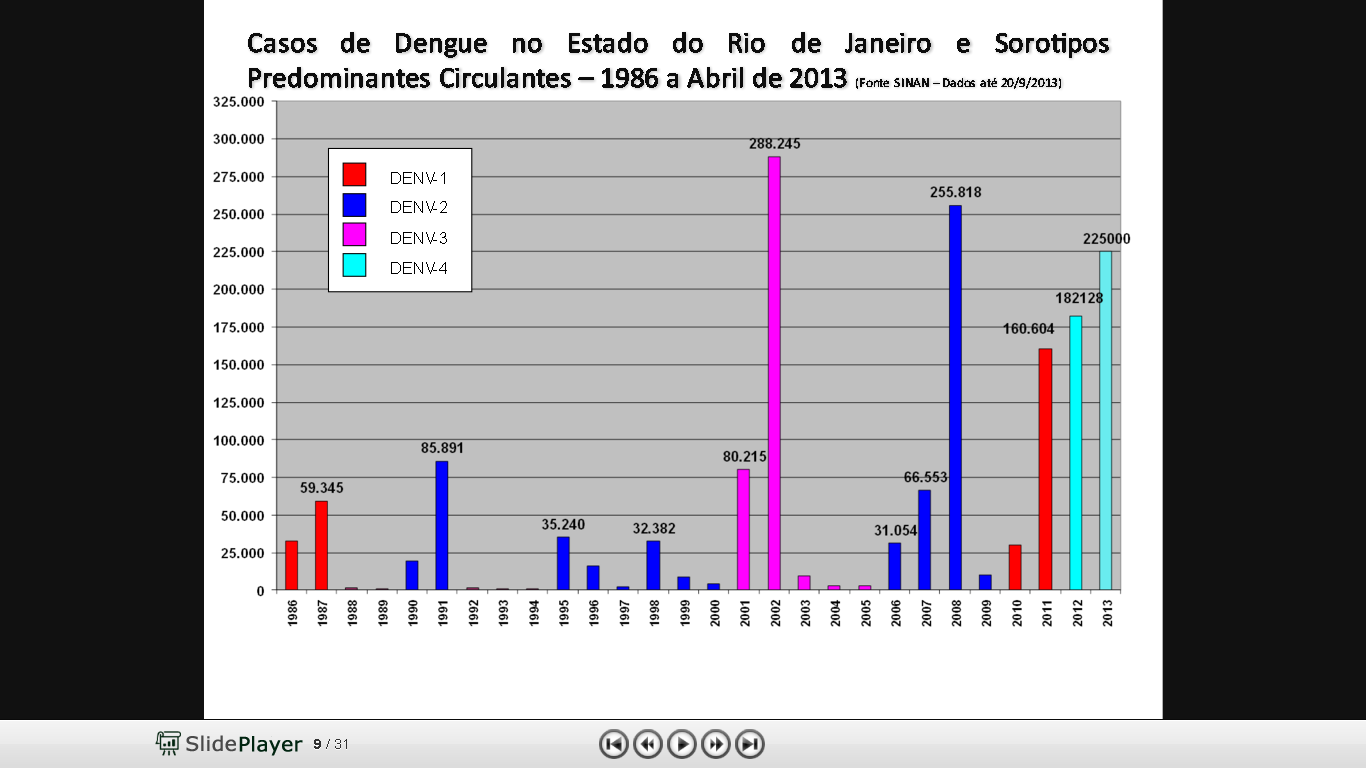 DENV_ 1/4
DENV_ 1
2014
2015
Rede  Estadual de Laboratórios de Saúde Pública - RELSP
Descentralização das Analises Sorológicas para o Diagnostico da Dengue
Objetivos
Beneficiar os noventa e dois (92) municípios do Estado do Rio de Janeiro; 
Disponibilizar o diagnostico sorológico em tempo hábil a população dos diversos municípios;
Incentivar a estruturação dos laboratórios polo regionais;
Integrar programas de controle de qualidade interlaboratoriais;
Capacitar tecnicamente os diversos municípios. 
Equipar 18 Laboratórios municipais: freezer -70ºC, leitora automática, 
    lavadora automática universal;
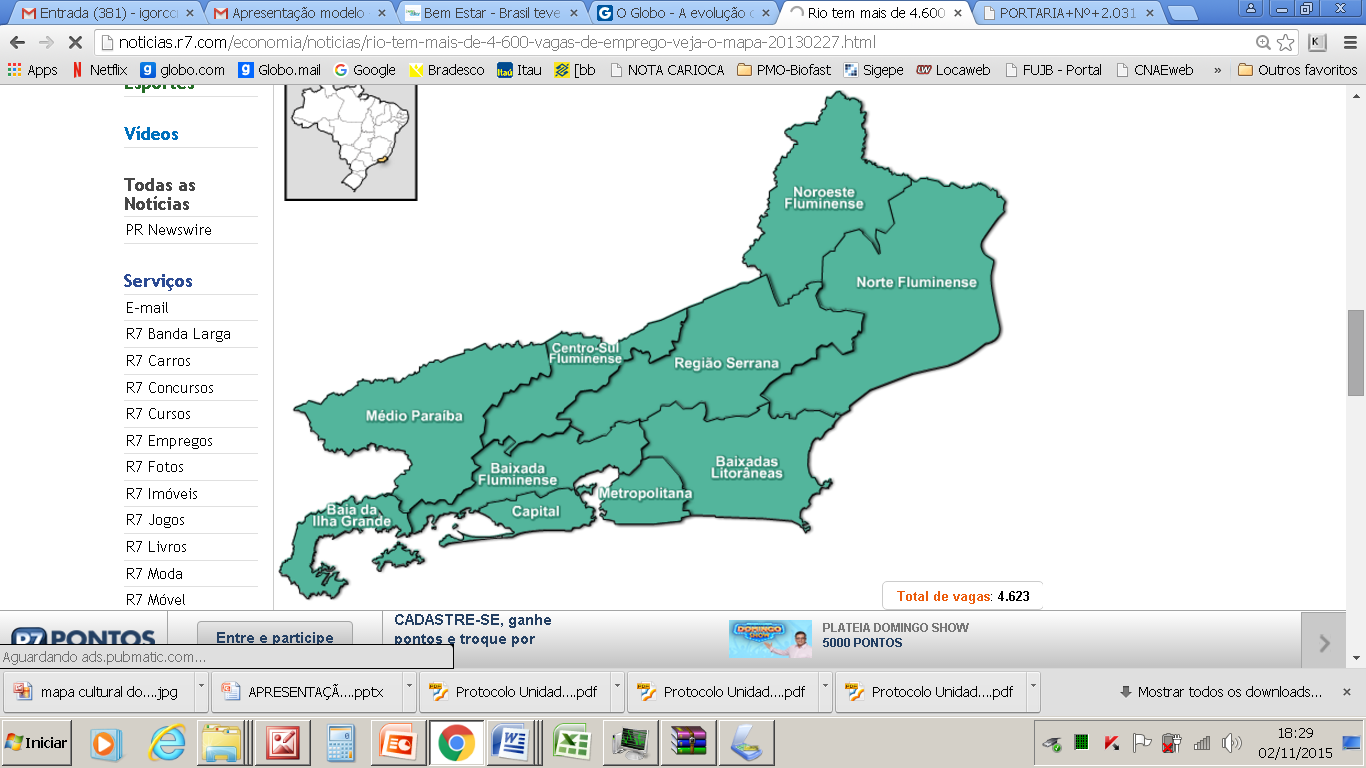 1
Distribuição laboratorial
1
Início do Projeto 2007
3
3
1
4
1
3
1
Rede  Estadual de Laboratórios de Saúde Pública - RELSP
Descentralização das Analises Sorológicas para o Diagnostico da Dengue
Cenário atual-2015
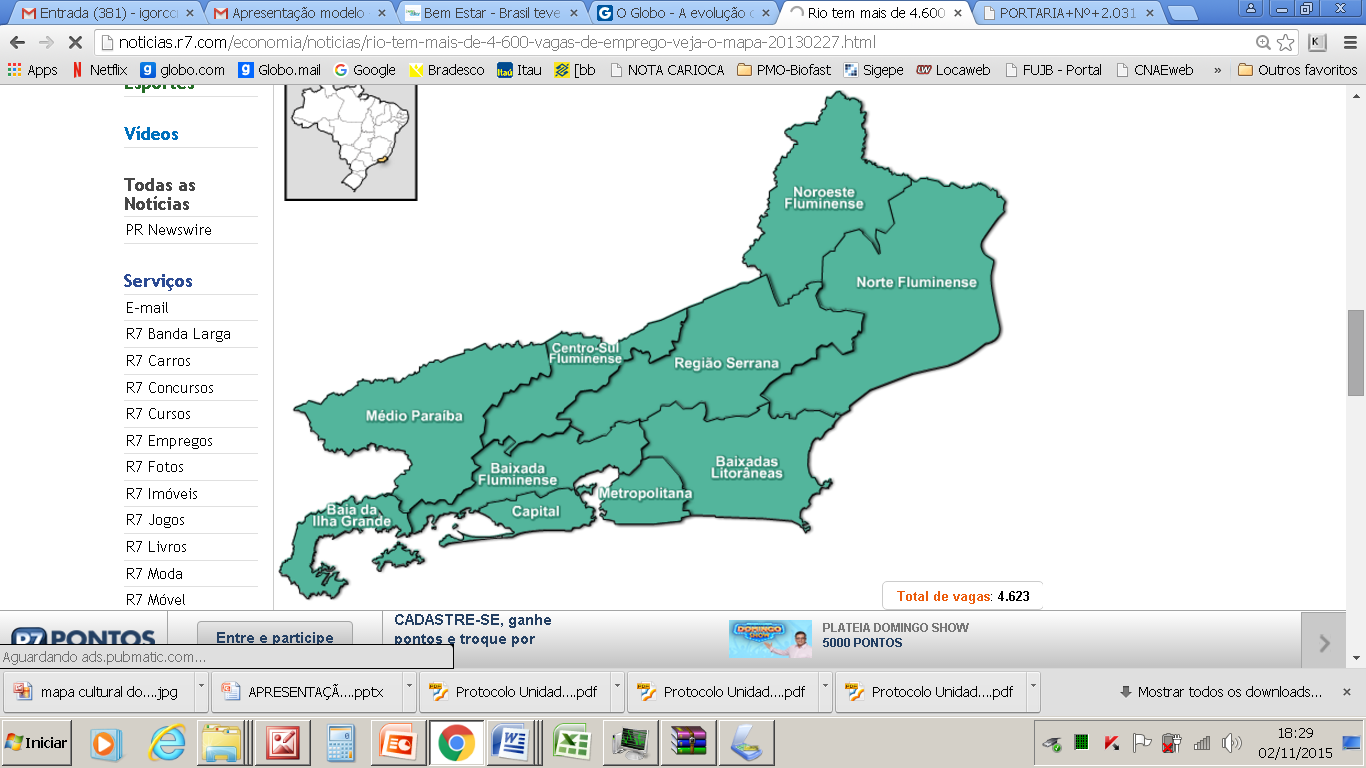 1
1
3
3
1
4
1
3
1
Tópicos para discussão:

Quais as dificuldades de aderência dos municípios?;
Qual o modelo devemos utilizar para aumentar a eficiências nas ações de assistência laboratorial para Dengue?;
Como aumentar a eficácia no uso dos recursos para 
assistência a Dengue?
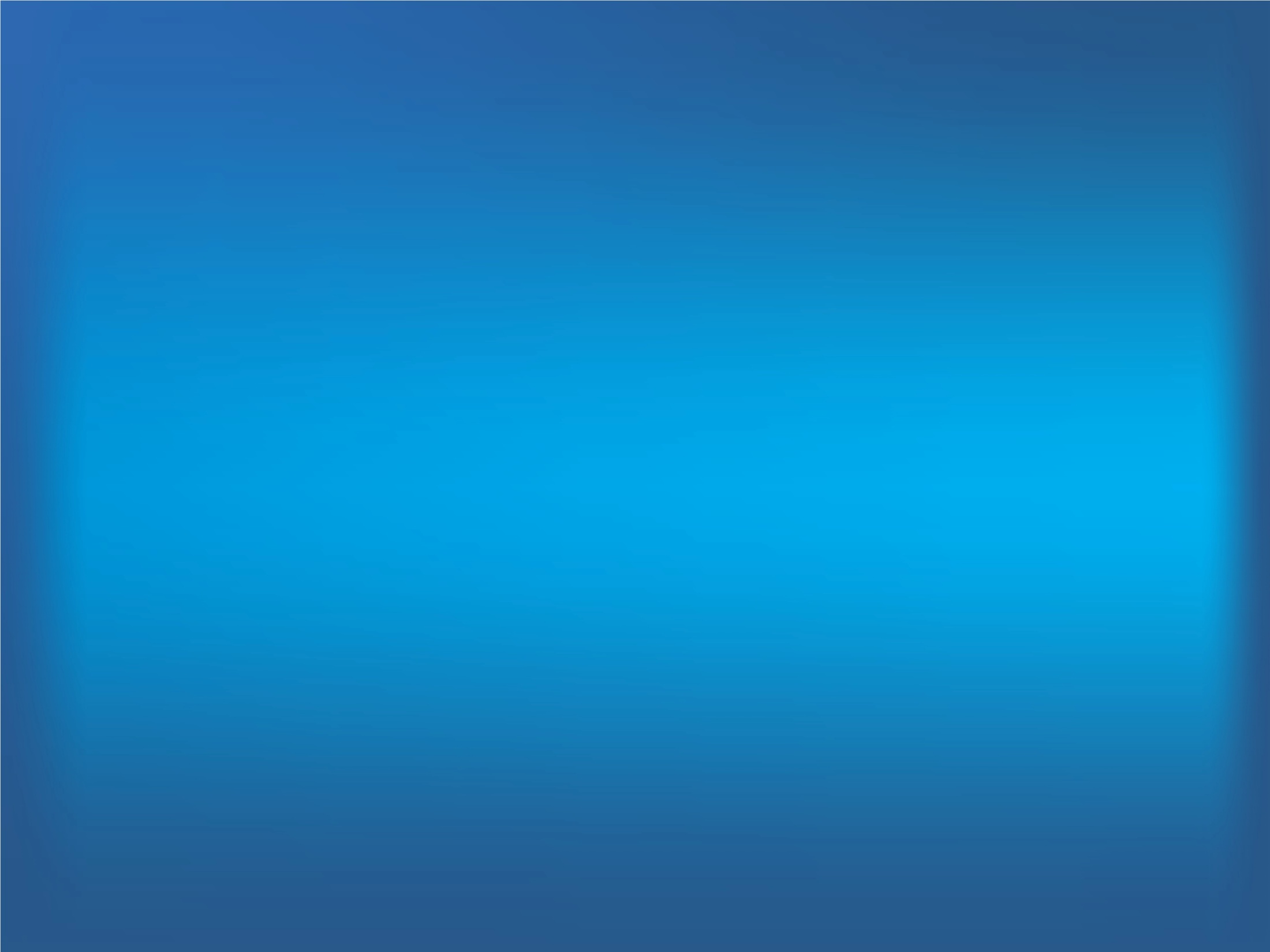 Laboratório Central Noel Nutels (LACEN-RJ)
Abordagem Objetiva sobre a:
Rede  Estadual de Laboratórios de Saúde Pública - RELSP
Análises Microbiológicas em Água para Consumo Humano
Rede  Estadual de Laboratórios de Saúde Pública - RELSP
Descentralização das Analises Microbiológicas em Água para Consumo Humano
Objetivos
Beneficiar os noventa e dois (92) municípios do Estado do Rio de Janeiro;
Incentivar os laboratórios polos regionais no monitoramento da qualidade da água;
Integrar programas de controle de qualidade interlaboratoriais;
Capacitar tecnicamente os diversos municípios;
 Equipar dez (10) laboratórios municipais com: cabine de fluxo laminar, estufa incubadora tipo BOD,geladeira duplex, PHmetro portátil,  turbidímetro portátil, medidor de cloro portátil, lâmpada UV, e receberá insumos para a realização da coleta de amostras e análises bacteriológicas;
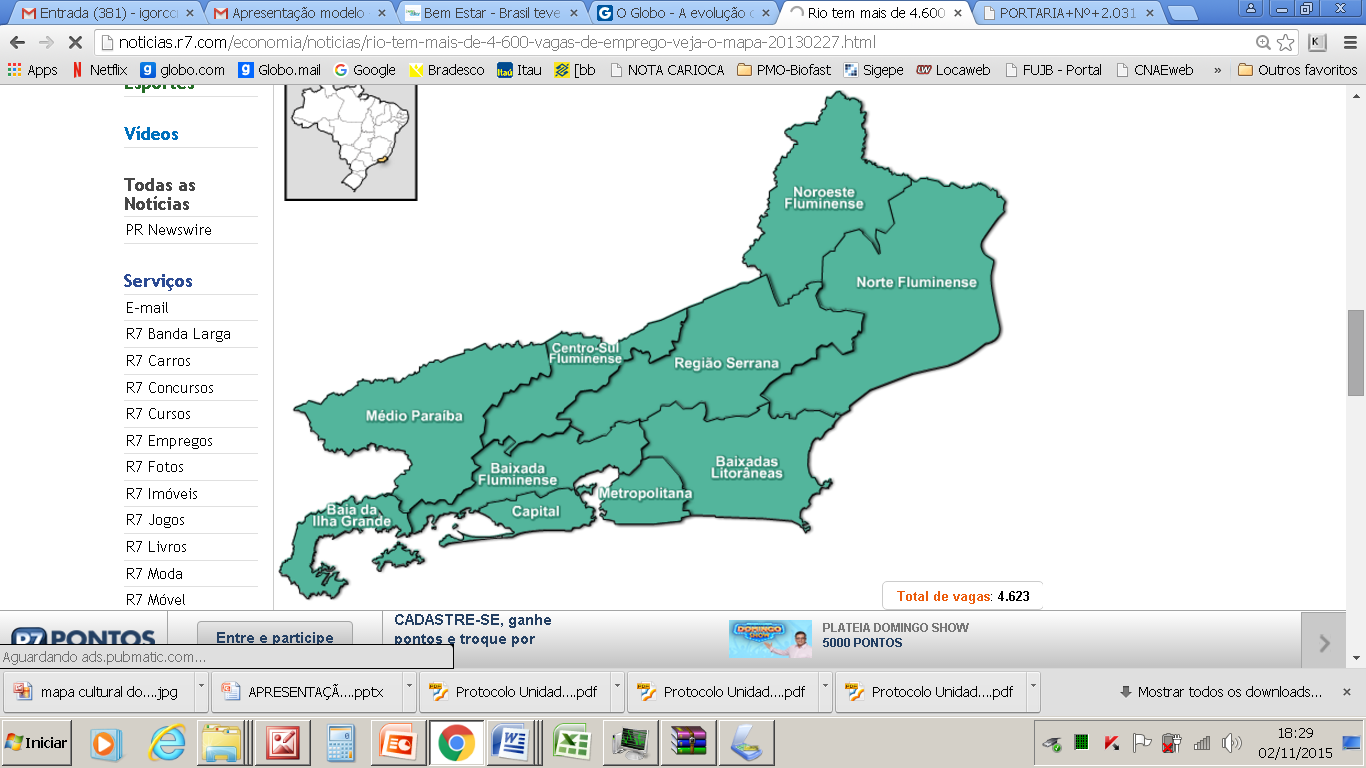 Início do Projeto 2007
Rede  Estadual de Laboratórios de Saúde Pública - RELSP
Descentralização das Analises Microbiológicas em Água para Consumo Humano
Cenário atual-2015
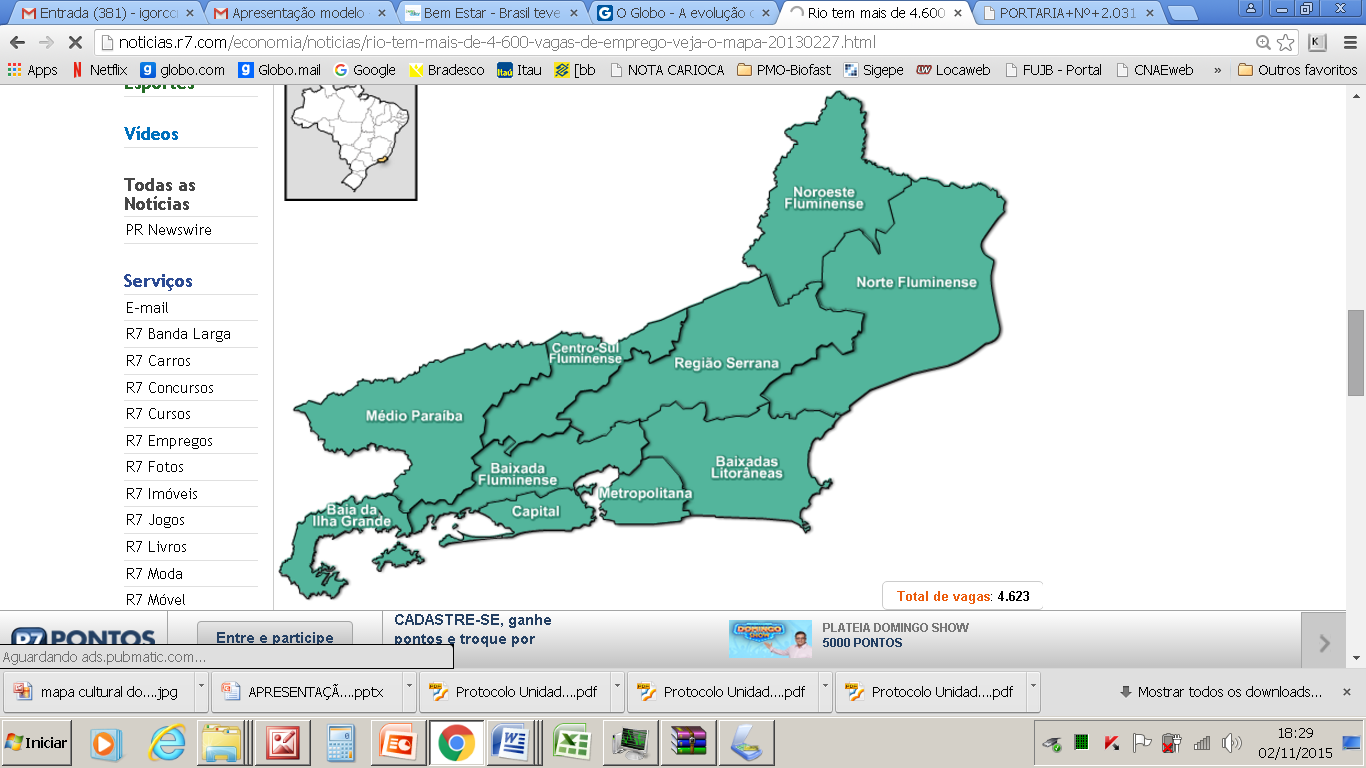 Tópicos para discussão:

Quais as dificuldades  operacionais encontradas nos municípios?;
Quais os analíticos(Ex. Agrotóxico) podemos ampliar ?;
Como aumentar a eficácia no uso dos recursos ?
Laboratório Central Noel Nutels (LACEN-RJ)
Igor Couto da Cruz
Igor.lacenrj@gmail.com
21-2332-8597
21-2332-8606
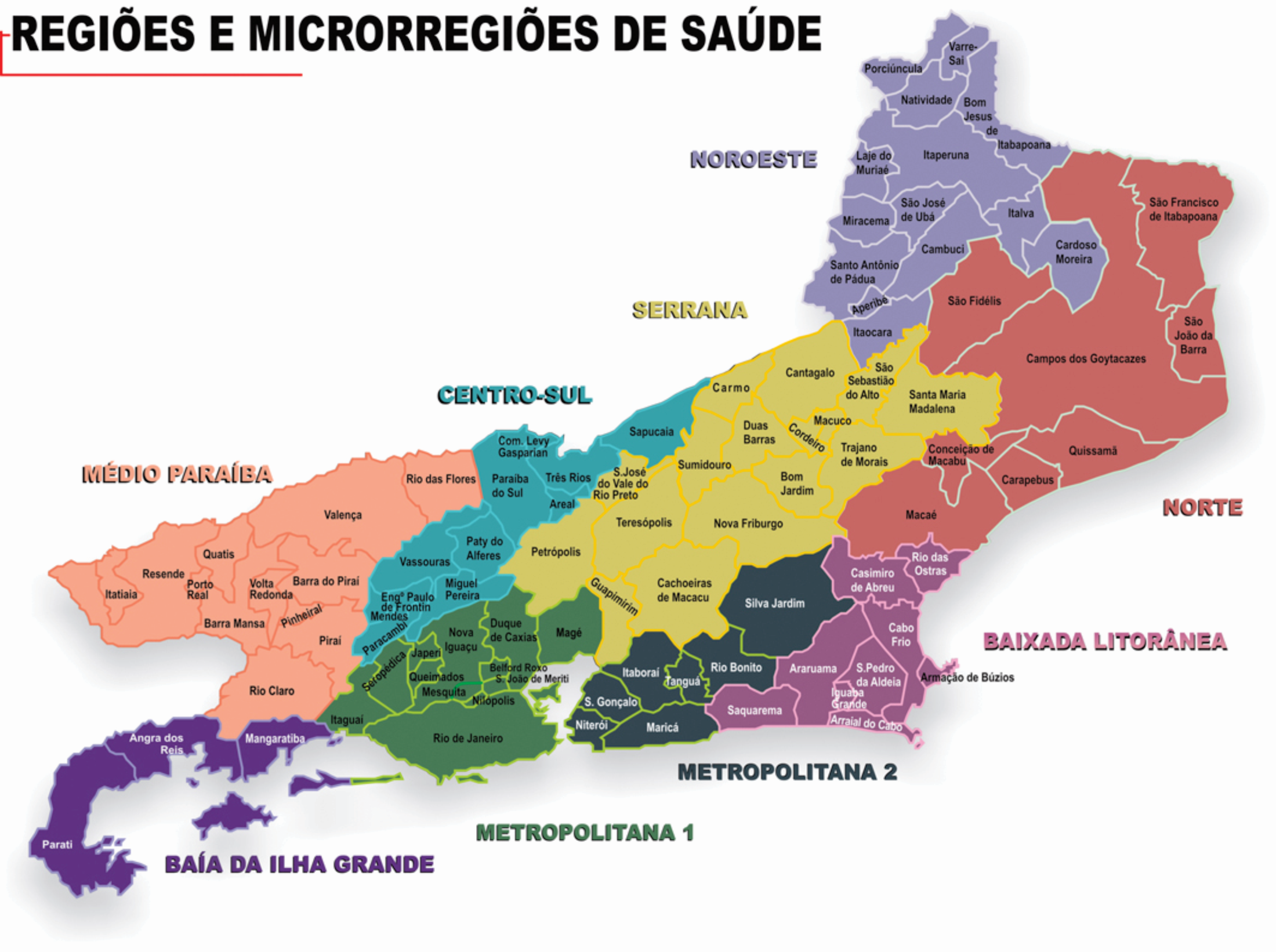 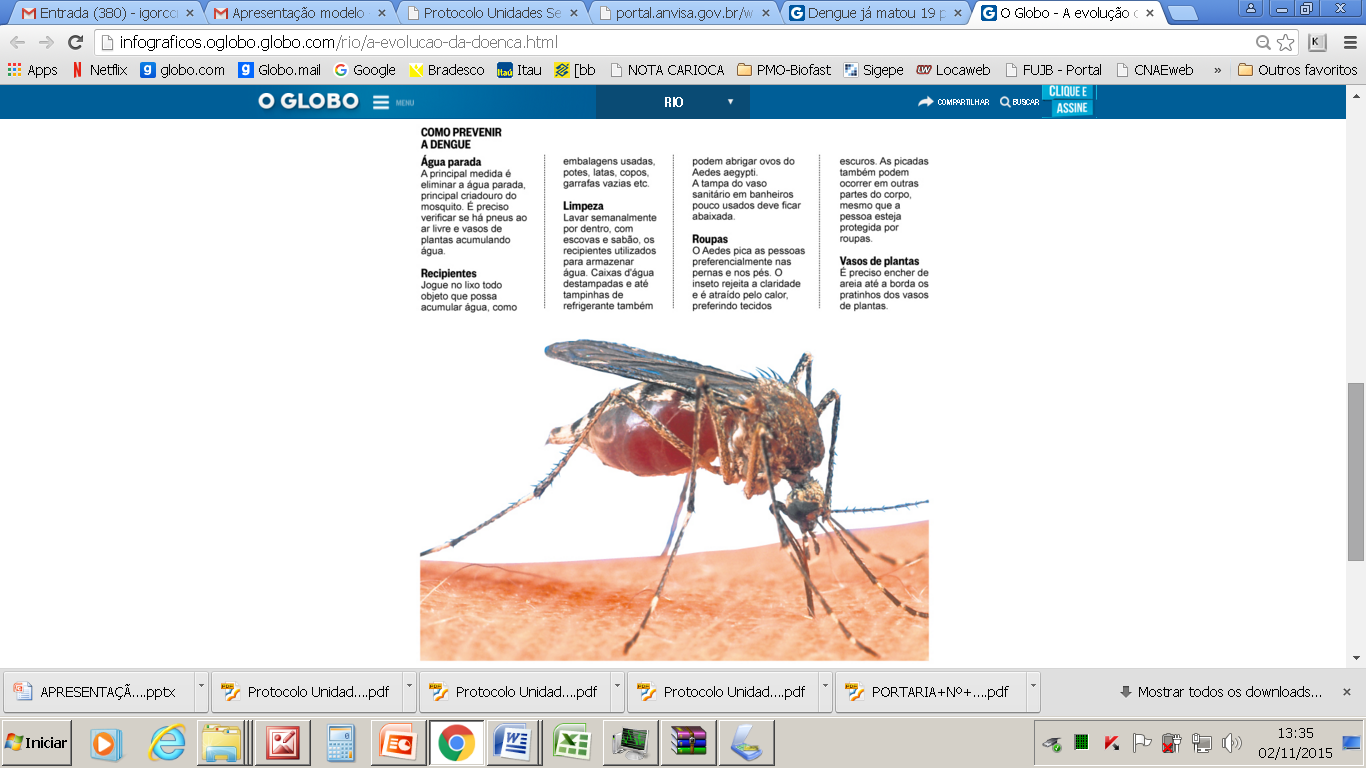